Skladanie síl
Uvažujme teraz časticu (hmotný bod), na ktorú silovo pôsobí viac „vonkajších telies“, napríklad dve. Otázka je, či môžeme rozumne sformulovať, že každé z tých dvoch vonkajších telies pôsobí na skúmanú časticu silovo tak, ako keby to druhé pôsobiace teleso neexistovalo, teda rovnakou silo ako keby pôsobilo samo.

Tu je jedna možná formulácia. Nech pôsobí len jedno teleso a vyriešme, ako sa bude častica pohybovať (nejaký krátky časový interval) pod vplyvom toho pôsobenia. Potom necháme pôsobiť iba druhé teleso a podobne vyriešime pohyb častice. Predstavme si teraz, že častica vykonáva  oba nájdené pohyby súčasne (už sme diskutovali o skladaní súčasných pohybov, pohyby – posúvania – sa skladajú ako vektorové súčty). Zložením dvoch nezávislých pohybov vznikne jeden výsledný pohyb. Môže sa stať, že výsledný zložený pohyb je presne rovnaký ako skutočný pohyb pozorovaný ak obe pôsobiace telesá pôsobia súčasne. Pýtame sa, ako vyzerá zákon sily pri pôsobení dvoch nezávislých síl.
1
Matematicky to vyzerá takto:
Pohyb pod vplyvom telesa „1“ bude podľa zákona sily



Pohyb pod vplyvom telesa „2“ bude podľa zákona sily
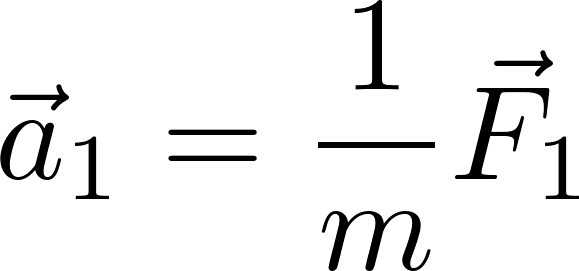 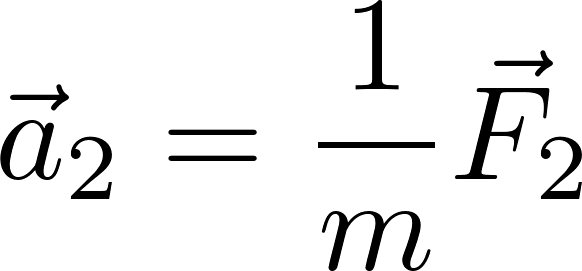 Zložením pohybov „1“ a „2“ bude pohyb so zrýchlením


kde znamienko + označuje vektorový súčet v obvyklom zmysle. Ale presne rovnaké zrýchlenie dostaneme z pohybovej rovnice
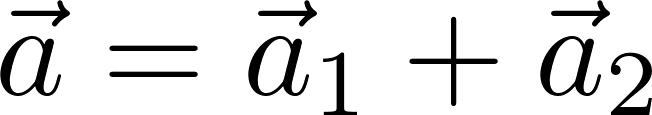 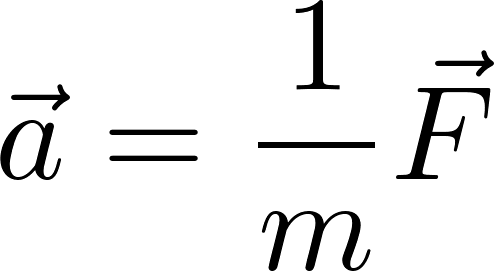 ak platí
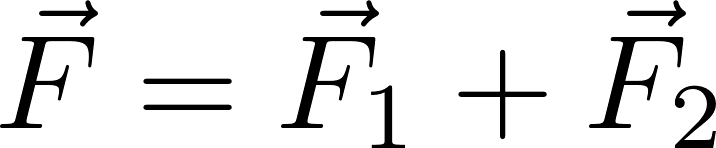 Pričom sme sily sčítali tak, ako obvykle sčítavame vektory. Poznamenajme že tu nejde o triviálnu matematiku. Sila je síce zjavne vektor, lebo v zákone sily je zrýchlenie vektor a teda ja sila na pravej strane je vektor. Formálne matematicky síce môžeme sčítať dve sily tak ako sa sčítavajú vektory. Dostaneme niečo, čo by sme radi nazvali „výsledná sila“. Ale otázkou je, čo tá výsledná sila fyzikálne znamená.
2
Predchádzajúca úvaha hovorí, že v prípade nezávislého silového pôsobenia dvoch telies na sledovanú časticu, častica bude vykonávať výsledný pohyb „ako keby“ pod vplyvom jedinej „výslednej sily“, ktorú dostaneme ako vektorový súčet dvoch primárne pôsobiacich nezávislých síl.
Poučka sa na škole obvykle vyslovuje skrátene ako slogan „sily sa skladajú ako vektory“ teda pomocou „silového rovnobežníka“.

Na strednej škole to bolo dokonca naopak. Tam nás učiteľ najprv presvedčil pomocou pokusov so silomermi, že „sily sa skladajú pomocou silového rovnobežníka“. Potom nasledovalo čosi ako že „sila je vektor“ a potom že teda „vektory sa sčítajú podľa pravidla rovnobežníka.

My sme v prednáškach použili že primárne posunutia sa skladajú podľa pravidla silového rovnobežníka (a na to nebolo treba experiment, len úvaha o skladaní posunutí). Potom že rýchlosti (teda posúvania) sa skladajú ako posunutia, teda ako vektory. A potom aj zrýchlenia sa skladajú ako vektory a teda aj nezávislé sily sa skladajú ako vektory.
Nechcem tvrdiť, že tento náš postup je „správnejší“ ako ten stredoškolský, ale zdá sa mi, že ukazuje viac súvislostí medzi základnými pojmami.
3
Čo mám garantovane vedieť

ako sa transformujú súradnice vektora pri prechode k inej báze pomocou smerových kosínusov
vyjadrite ako sa transformujú pomocou rotačnej matice súradnice vektora pri otočení
Newtonov zákon zotrvačnosti
Ako sa používa zákon sily ako pohybová rovnica
uveďte príklad že hmotnosť atómu nie je súčtom hmotností častíc, z ktorých sa skladá. Len princíp, čísla nemusíte vedieť naspamäť.
Hmotnosť a látkové množstvo
5
Hybnosť
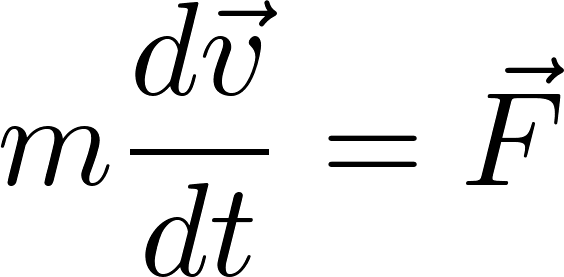 Vráťme sa ešte k zákonu sily
Hmotnosť častice je konštantná (prinajmenej v situáciách, ktoré mi tu diskutujeme), takže môžeme písať
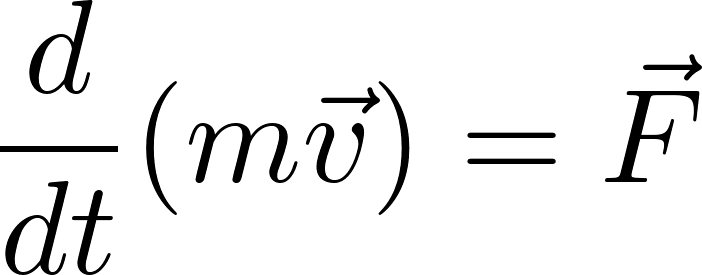 Zavedieme novú fyzikálny veličinu, hybnosť, vzťahom
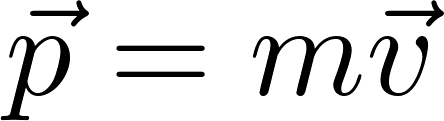 S použitím hybnosti Newtonov zákon znie
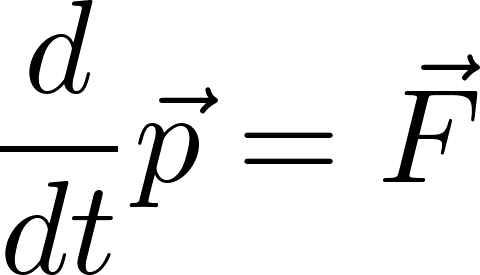 6
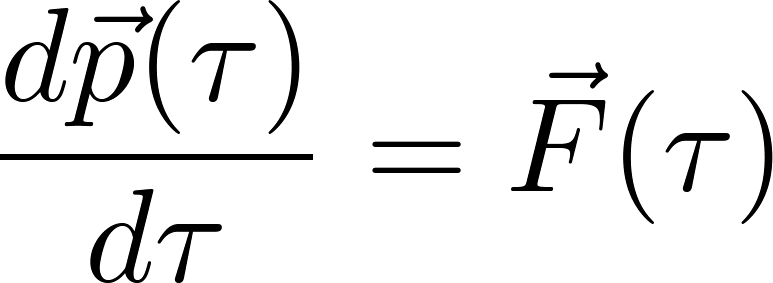 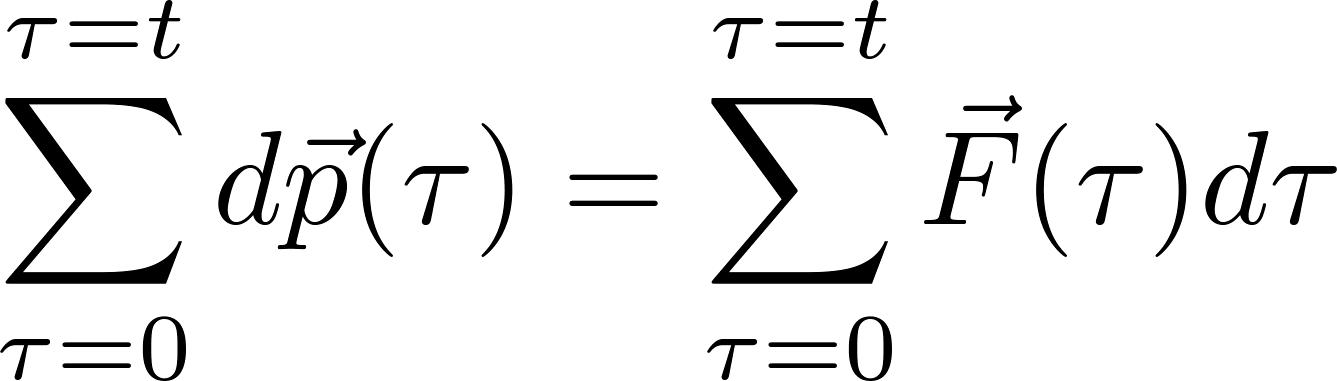 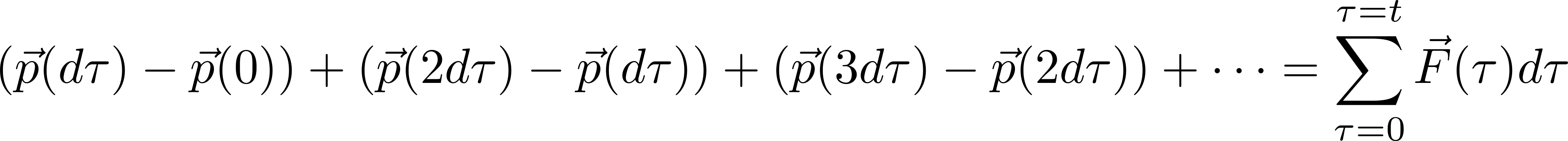 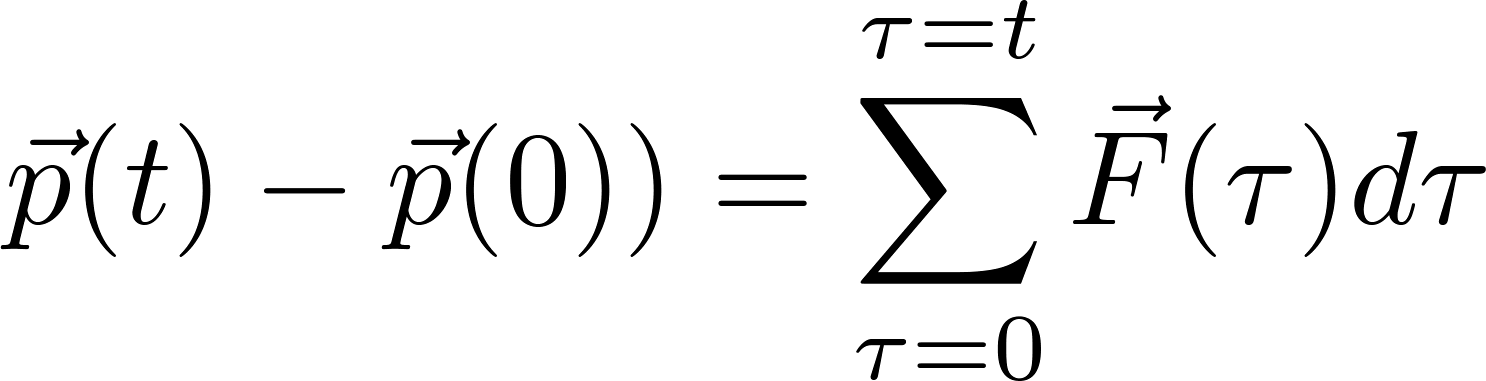 7
Integrály
Integrál je vždy súčet nekonečného počtu nekonečne malých čísel.
Niekedy sa stane, že sa dá vypočítať  "ako opak derivácie"
Príklad: plocha pod krivkou
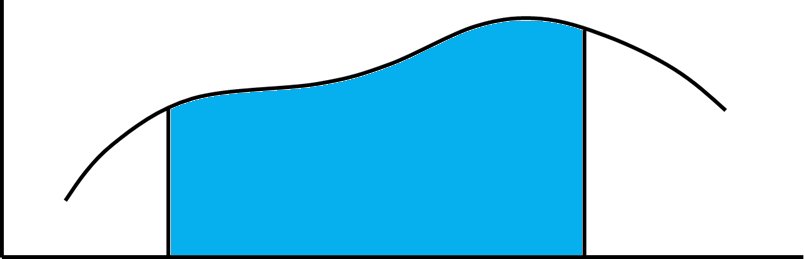 Ako sa to robí?
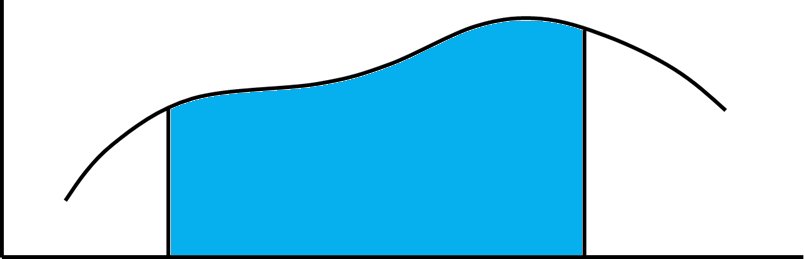 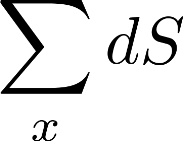 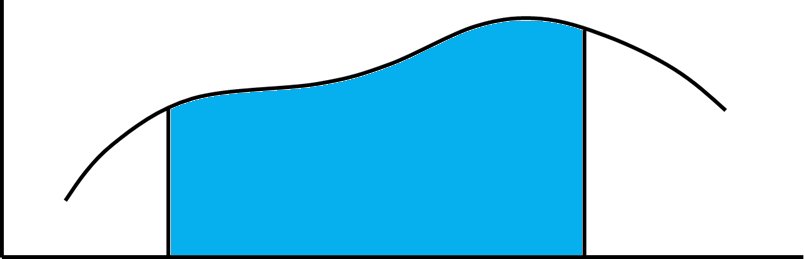 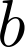 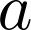 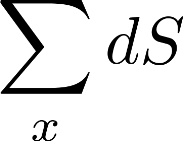 Takže prerobte si hlavu!
(ak vás naučili, že integrál je opak derivácie)
Nemusíte zavádzať pre plochu pod krivkou nový hieroglyf typu
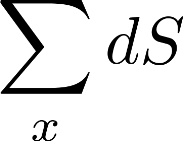 spokojne používajte starý hieroglyf
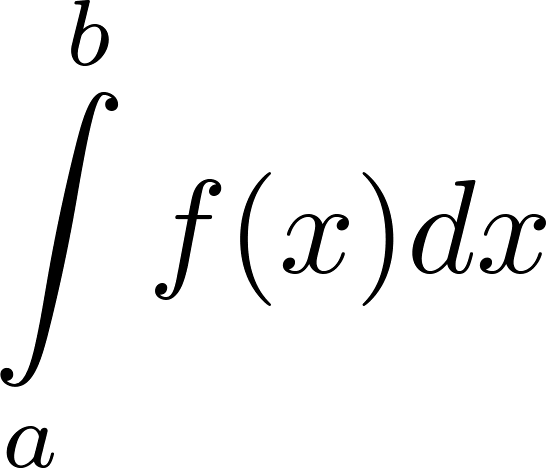 Ale ten hieroglyf nech pre vás neznamená "opak derivácie" ale sumu!
Ktorá, ako ste sa asi učili, sa (v tomto prípade) dá šikovne spočítať pomocou opaku derivácie.
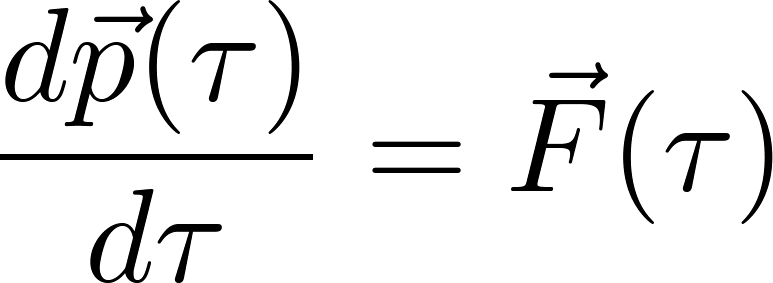 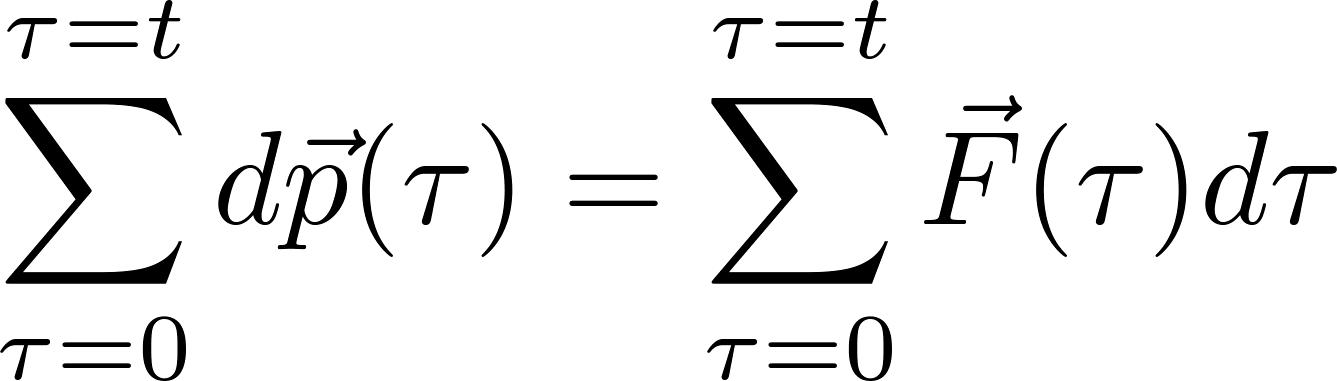 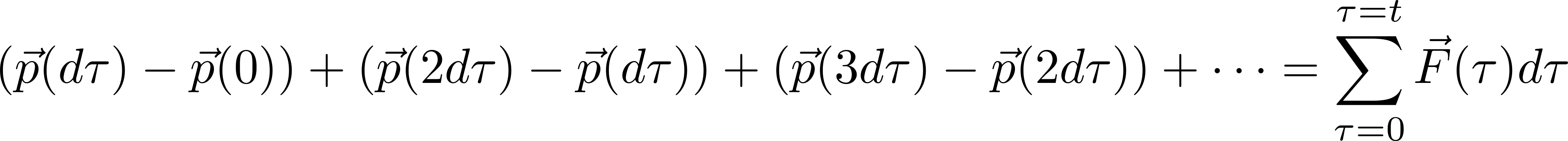 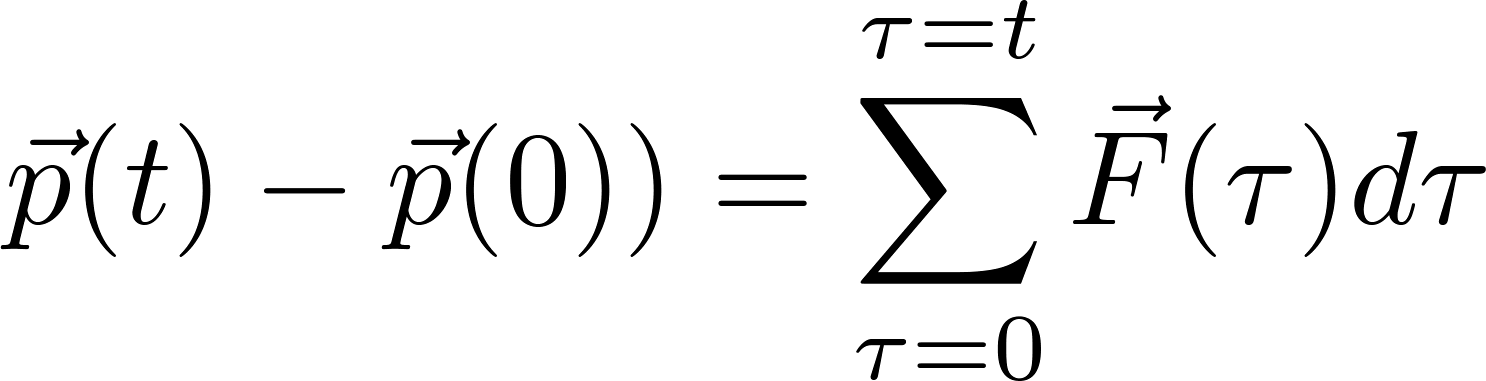 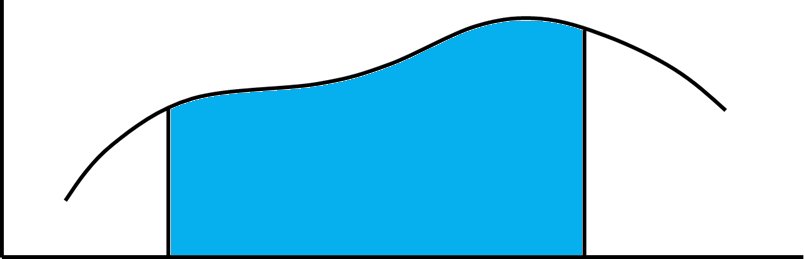 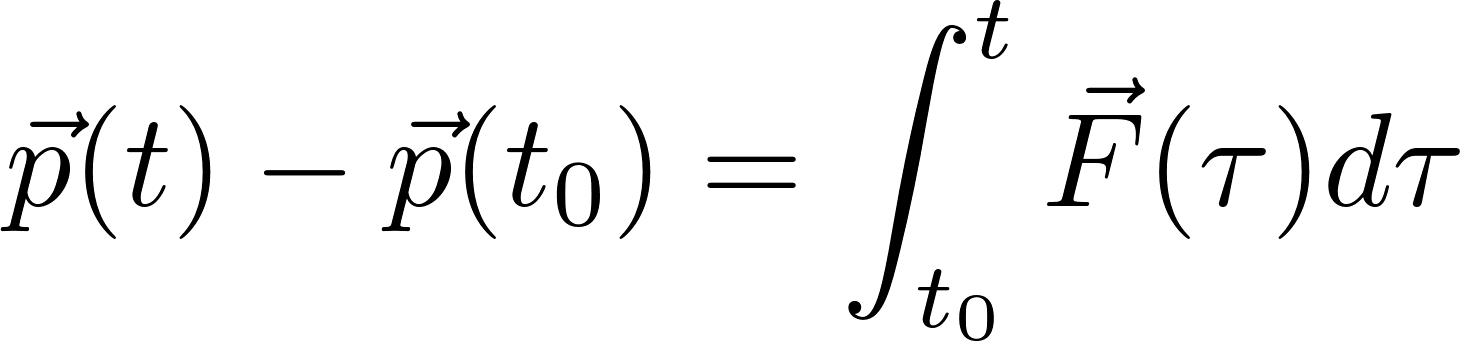 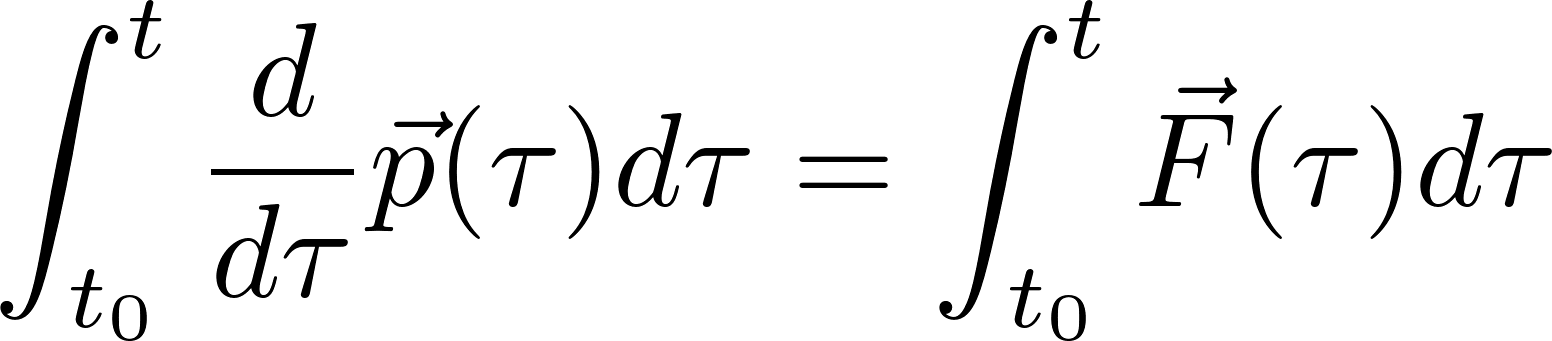 12
Na pravej strane rovnice
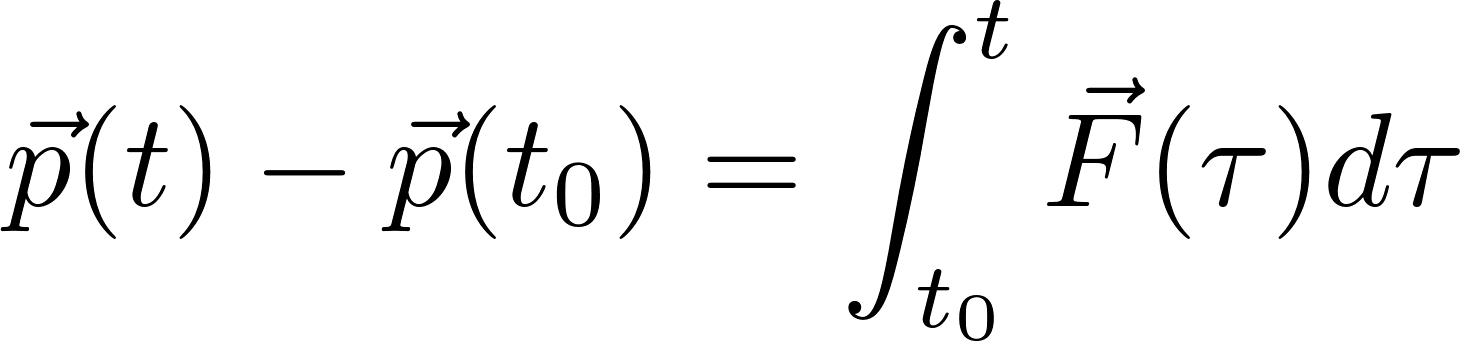 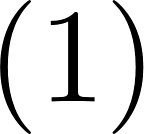 sa vyskytuje nová fyzikálna veličina, impulz sily
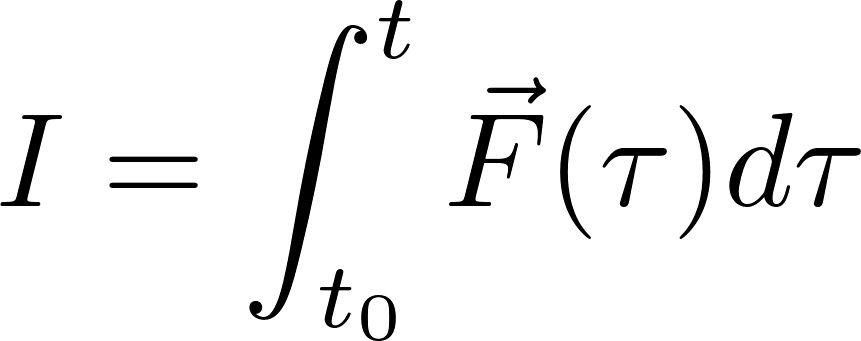 13
Nepodceňujme ale „slovíčka“. Dobrý systém pojmov veľmi pomáha upratať si myšlienky v hlave a sústrediť sa na podstatné veci. Napomáha to kreativite, uľahčí to „dostať geniálny nápad“. Napríklad aj pojem impulz sily. Stimuluje napríklad otázku, v akých jednotkách sa meria. Samozrejme v Ns. Čo môže evokovať nápad, že ak nepoznám silu ale poznám čas a veľkosť impulzu sily, môžem odhadnúť silu.

Napríklad auto ide rýchlosťou 70 km/h a narazí čelne do betónovej steny. Viete rýchlo odhadnúť silu, ktorá pôsobí pri náraze na auto? Pozrite si obrázok z crash-testu.
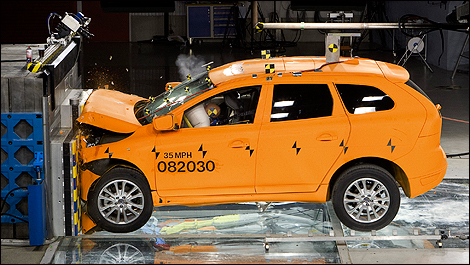 14
Zákon akcie a reakcie
15
Rovnomerný pohyb po kružnici
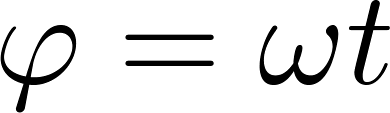 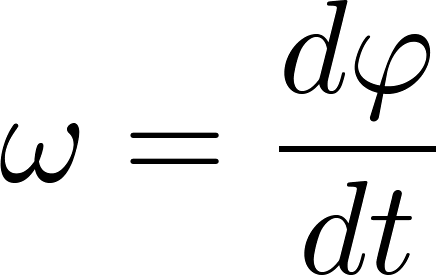 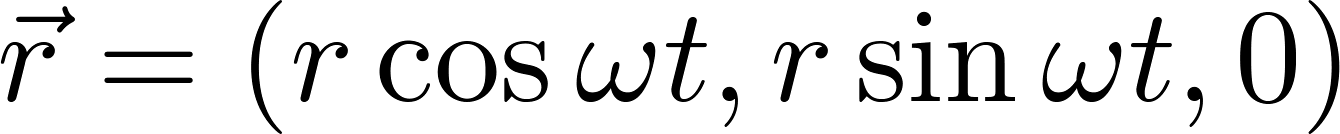 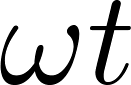 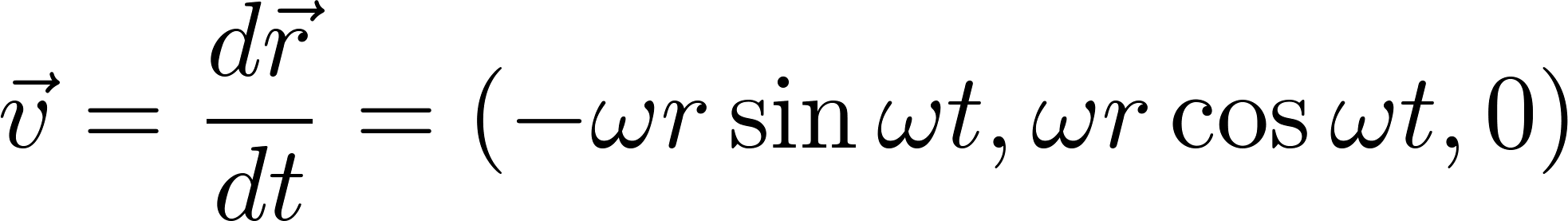 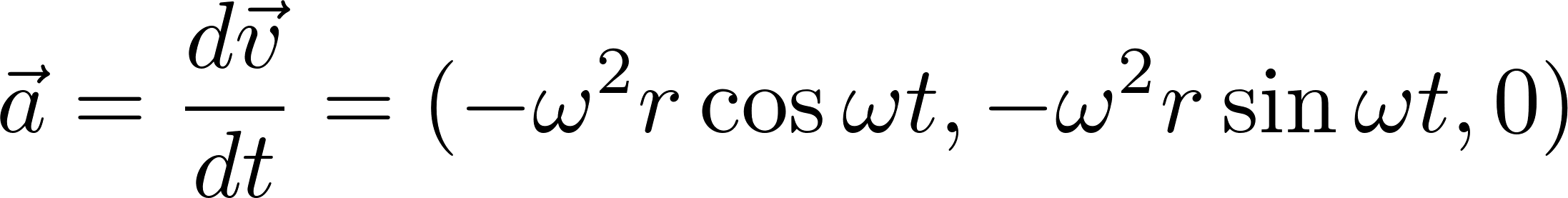 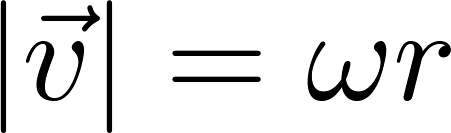 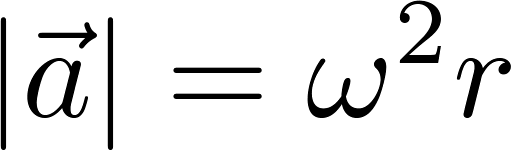 Je zjavné, že vektor rýchlosti je v každom okamihu kolmý na sprievodič, lebo skalárny súčin tých vektorov je nulový, má teda smer dotyčnice ku kruhovej trajektórii.
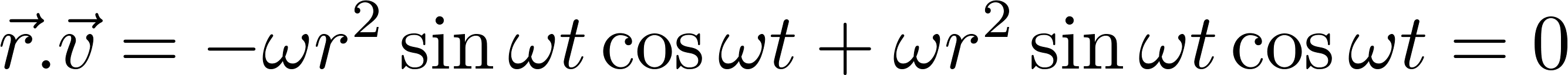 16
Rovnomerný pohyb po kružnici
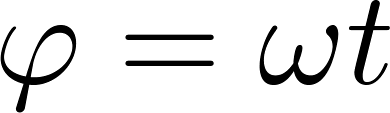 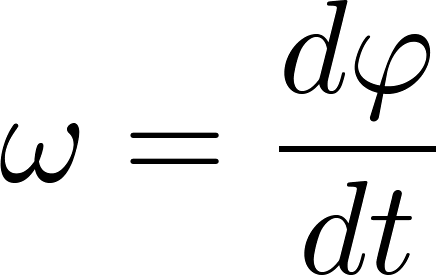 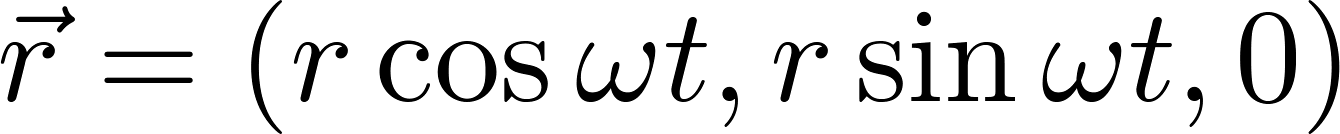 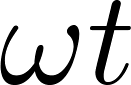 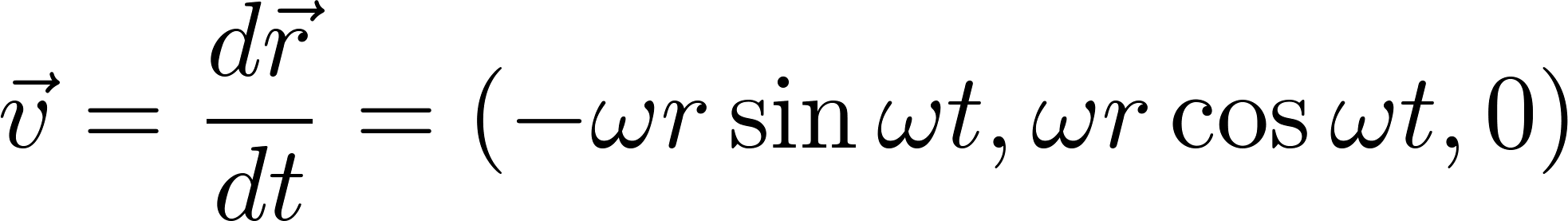 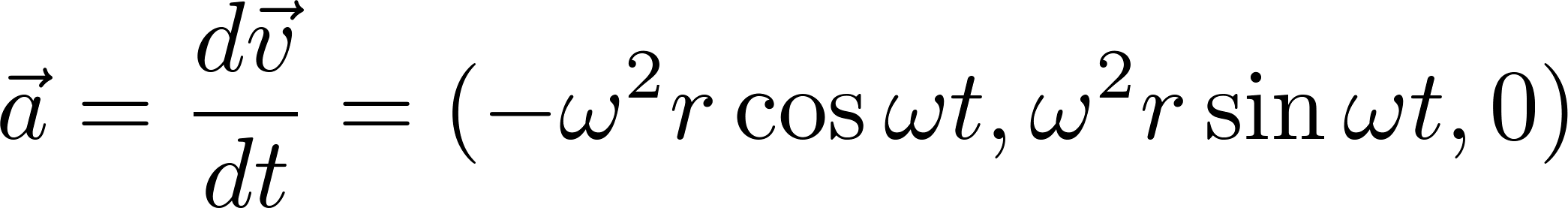 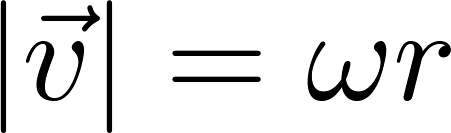 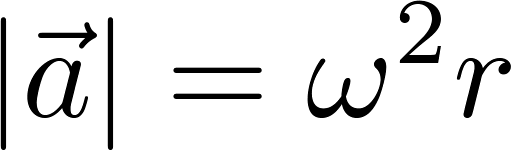 Prostým porovnaním zložiek polohového vektora a zrýchlenia vidno, že zrýchleniae má smer do stredu kružnice (teda rovnobežný ale opačný ako sprievodič). Volá sa to dostredivé zrýchlenie. Zrýchlenie je teda nenulové, hoci veľkosť rýchlosti je konštantná. Rýchlosť ako vektor však nie je konštantná, smer vektora rýchlosti sa stále mení.
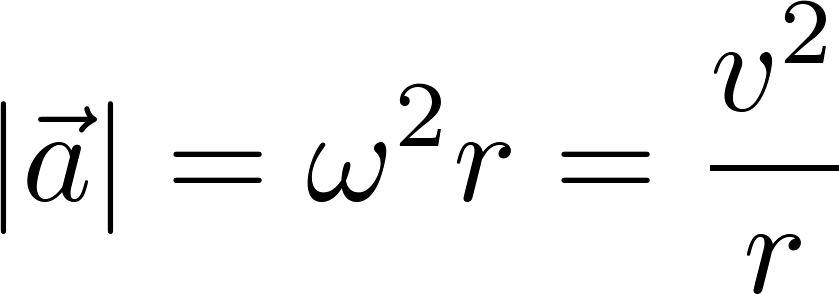 17
Nerovnomerný pohyb po kružnici
Uhol sprievodiča závisí ľubovoľne na čase.
uhol je ľubovoľnou (aj nelineárnou) funkciou času, uhlová rýchlosť nie je konštantná
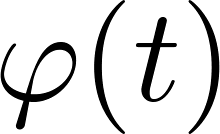 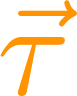 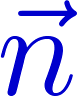 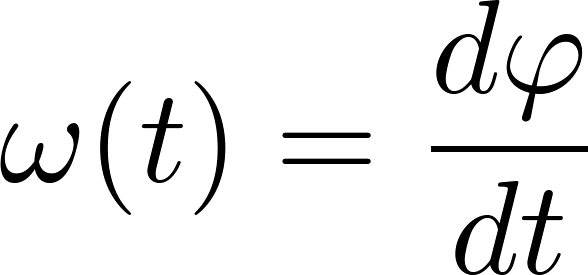 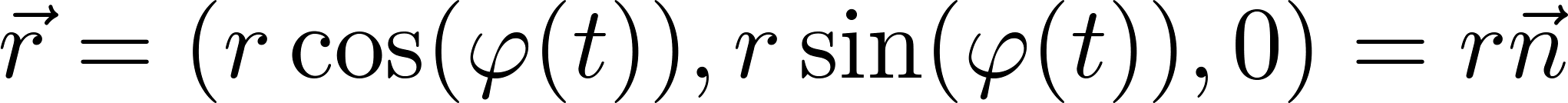 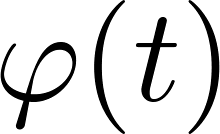 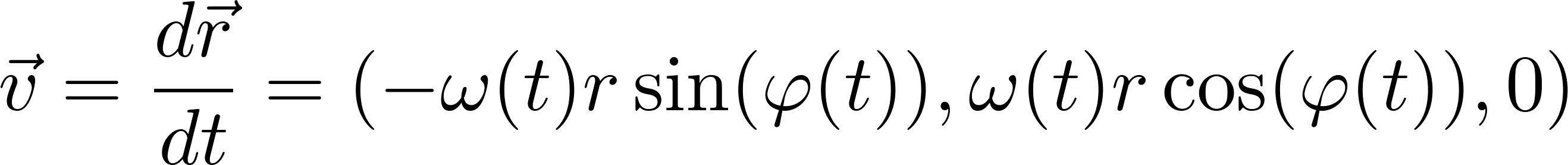 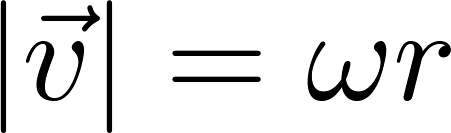 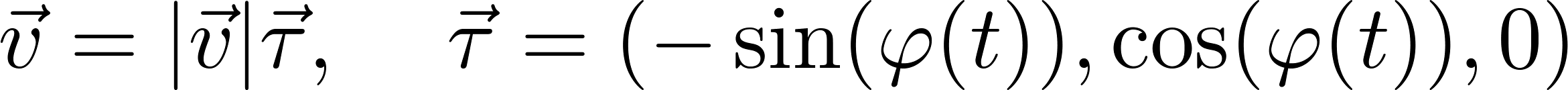 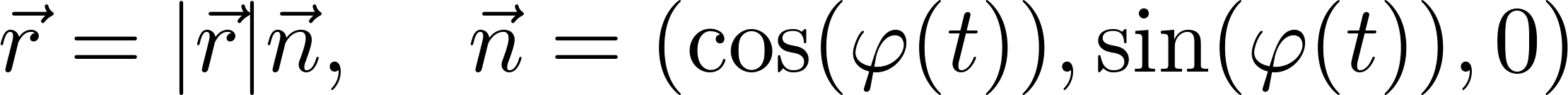 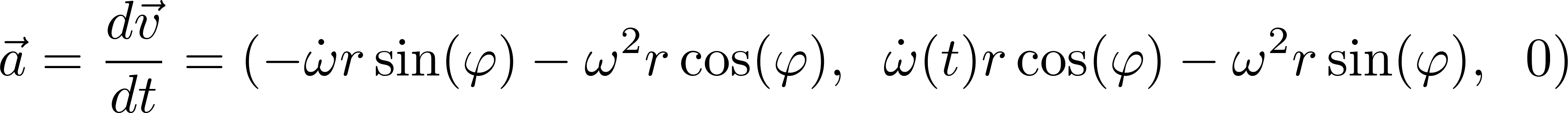 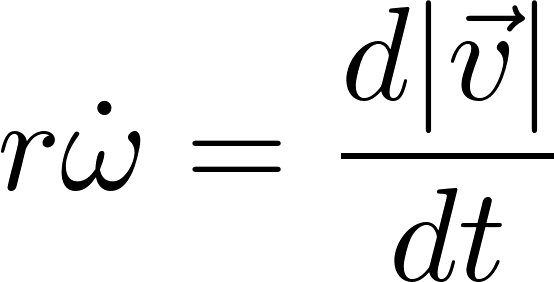 uvedomme si že
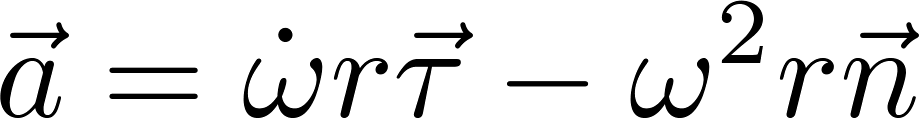 Zrýchlenie má zložky tangenciálnu a dostredivú. Tangenciálna je „zodpovedná“ za zmenu veľkosti rýchlosti, normálová je známe dostredivé zrýchlenie, „zodpovedné“ za zmenu smeru rýchlosti
18
Všeobecný pohyb (po všeobecnej trajektórii)
Všeobecný pohyb je daný ľubovoľnou časovou závislosťou polohového vektora
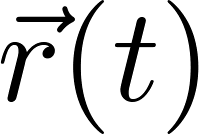 Trajektóriou častice sa nazýva krivka v (normálnom trojrozmernom) priestore, po ktorej sa častica v priebehu času pohybovala, teda dráha častice. Je to čosi ako stopa častice, ktorú „zanechala“ v priestore.

Priestorová krivka je všeobecnejší matematický pojem, nemusí sa jednať o dráhu nejakej častice.

Matematickú krivku je šikovné zadať v tzv. parametrickom tvare
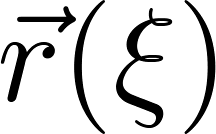 19
Ak poznáme časový priebeh pohybu po trajektórii         ,    potom je priamočiare prepísať trajektóriu do parametrického tvaru podľa dĺžky prejdenej dráhy.
Dráha sa vypočíta takto (bodka nad symbolom značí derivovanie podľa času)
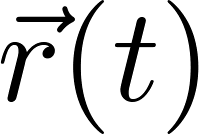 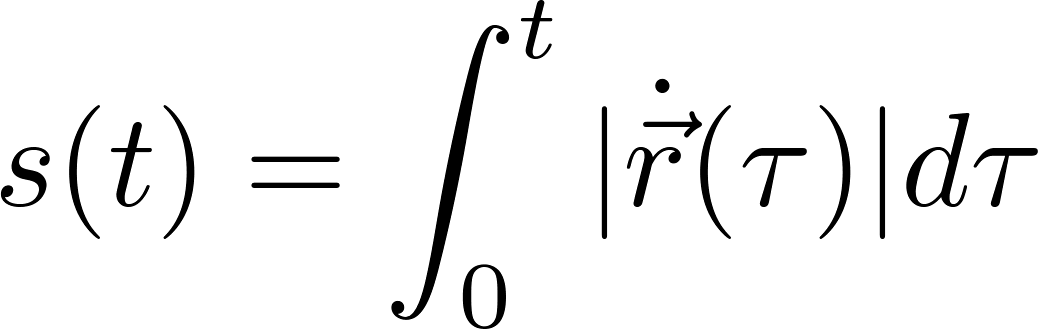 (1)
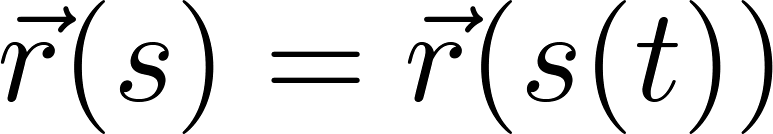 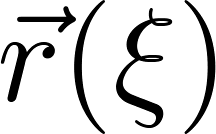 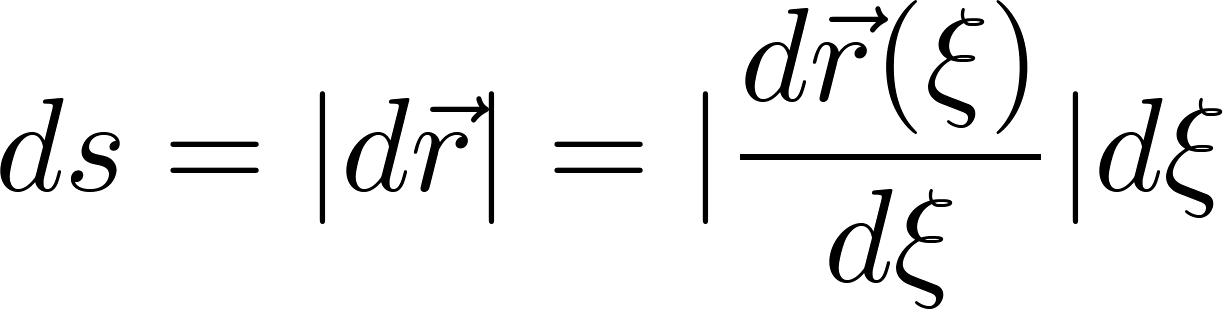 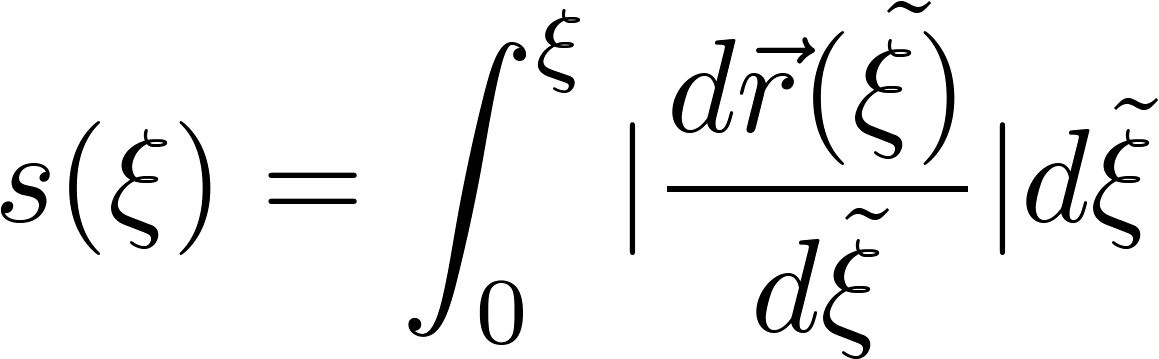 (2)
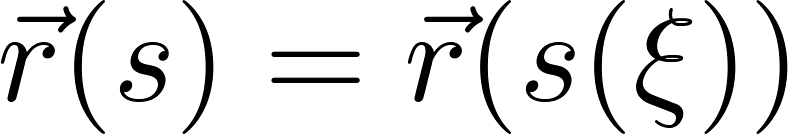 20
Príklad: krivka – štvrťkružnica – parametrizovaná pomocou stredového uhla
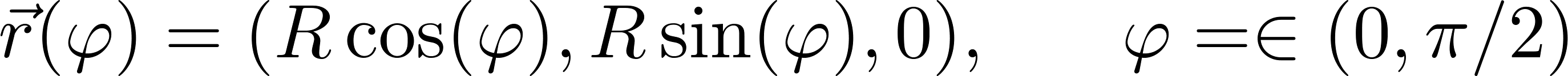 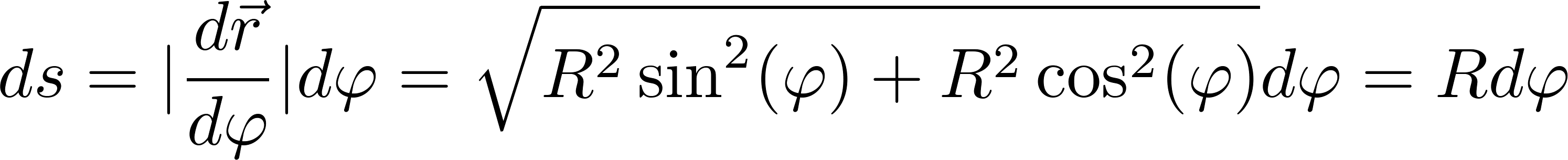 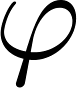 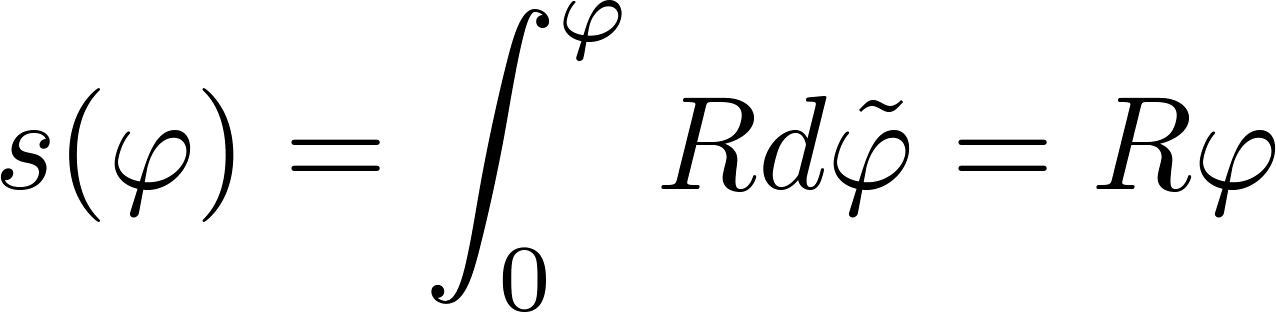 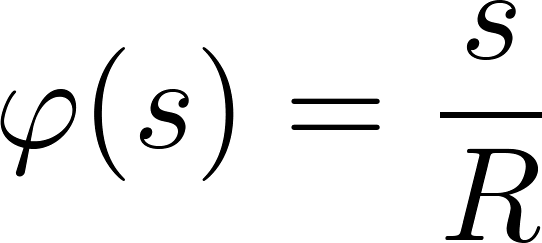 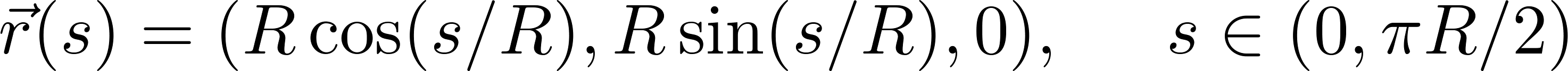 21
Nerovnomerný pohyb po ľubovoľnej krivke
Uvažujme všeobecný pohyb častice daný časovým priebehom
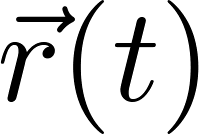 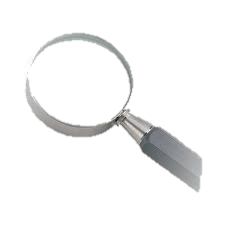 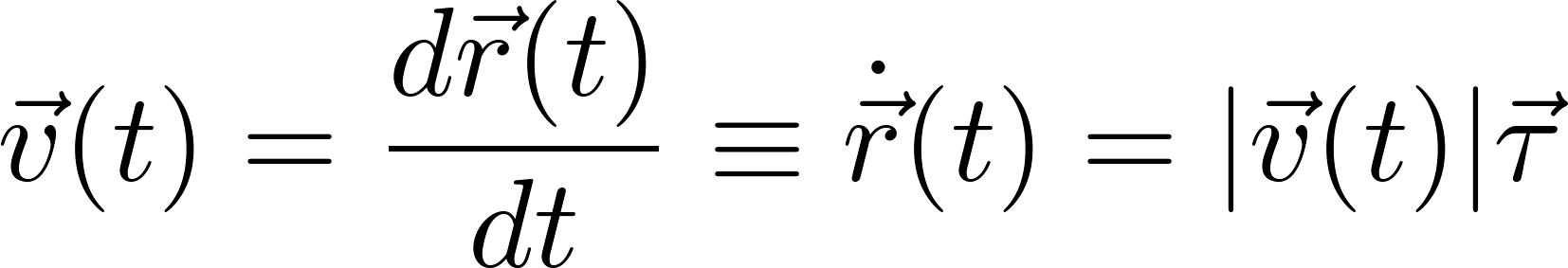 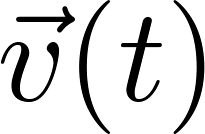 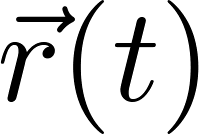 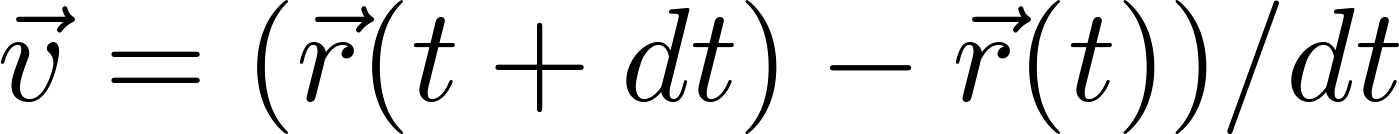 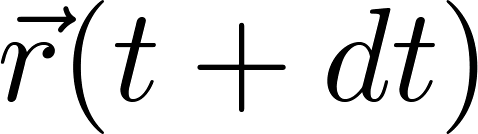 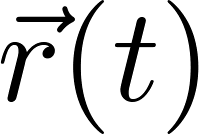 22
Oskulačná kružnica
Uvažujme všeobecnú krivku a na nej tri (infinitezimálne) blízke body. Krivka vo všeobecnosti neleží v jednej rovine. Ale tri nejaké body určujú rovinu a súčasne v tej rovine jednoznačne nejakú kružnicu, ktorá sa nazýva oskulačná kružnica tej krivky v jednom jej bode (v strednom z tých troch bodov).  Polomer oskulačnej kružnice sa nazýva polomer krivosti krivky v uvažovanom bode.
Súčasne je zrejmé, že krivka a jej oskulačná kružnica majú v uvažovanom bode spoločnú dotyčnicu.
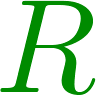 Prijmime intuitívne bez rigorózneho dôkazu, že v limite, keď uvažované tri body budú nekonečne blízko pri sebe, postupnosť nimi tvorených kružníc sa bude blížiť k limitnej oskulačnej kružnici v uvažovanom bode. V matematickej limite je teda oskulačná kružnica „bodový pojem“, fyzikálne je to „trojbodový pojem“ (v tom zmysle ako sme sa bavili, že rýchlosť je „dvojbodový pojem“ a zrýchlenie „trojbodový“
23
Všeobecný pohyb (po všeobecnej trajektórii)
Všeobecný pohyb častice je daný ľubovoľnou časovou závislosťou polohového vektora
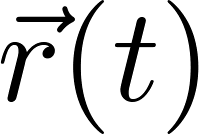 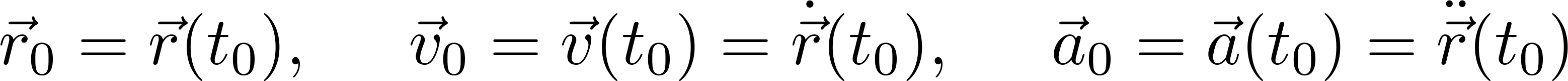 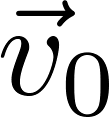 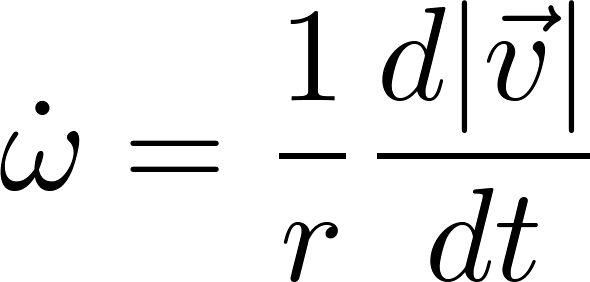 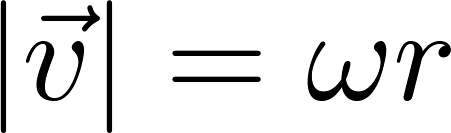 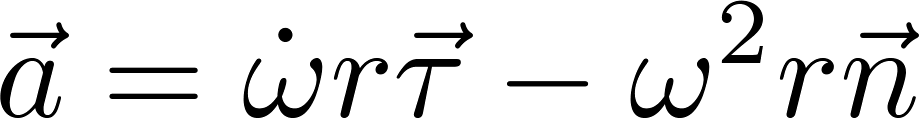 24
Všeobecný pohyb (po všeobecnej trajektórii)
Všeobecný pohyb častice je daný ľubovoľnou časovou závislosťou polohového vektora
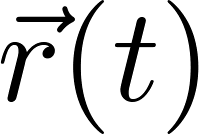 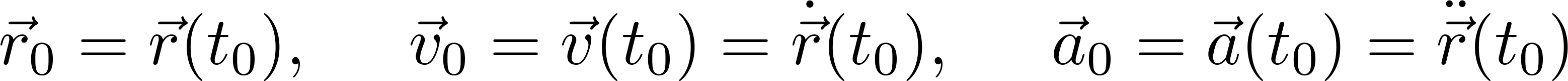 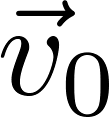 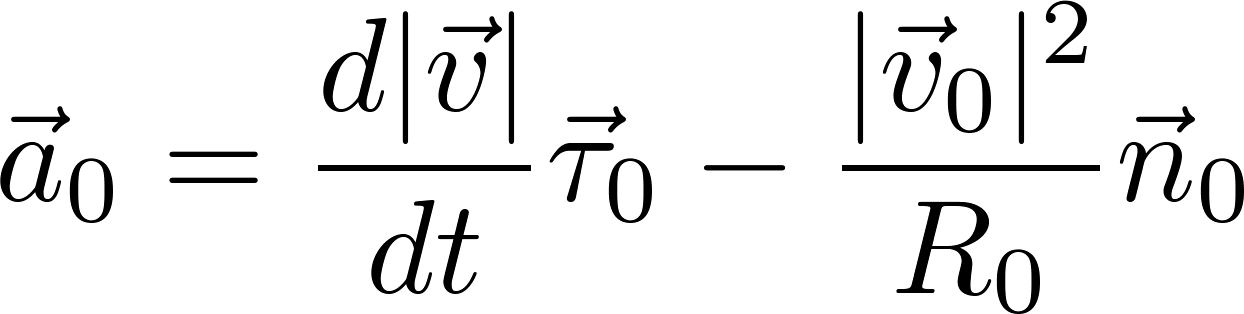 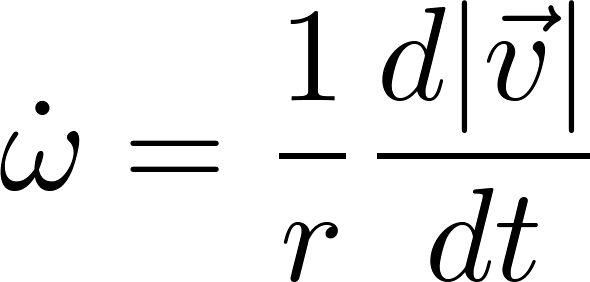 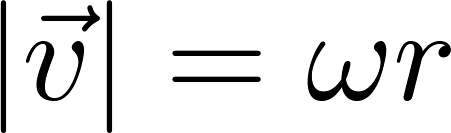 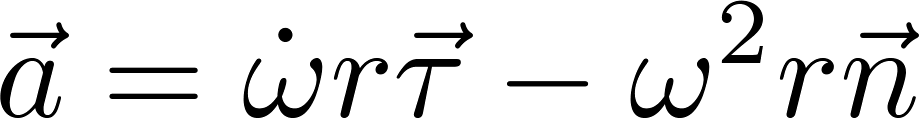 25
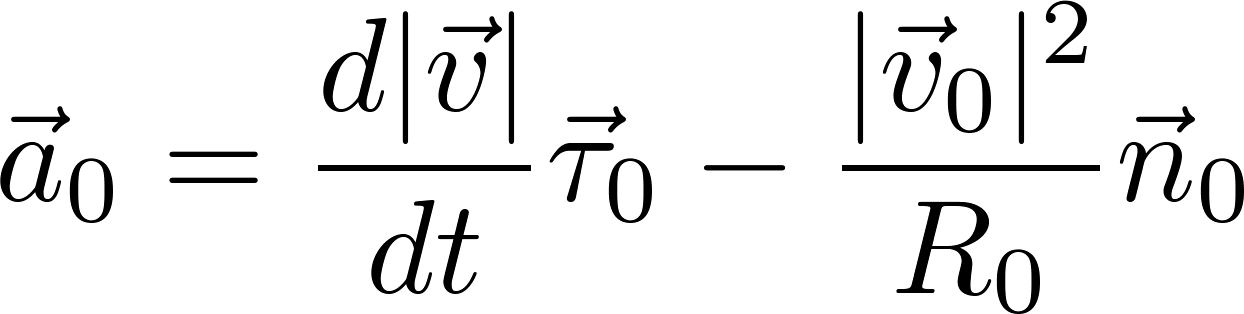 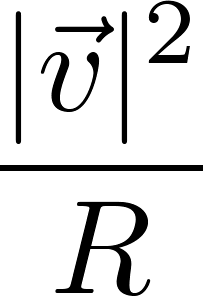 26
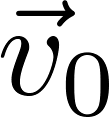 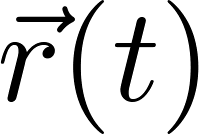 27
Dostredivá sila
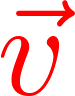 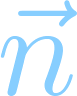 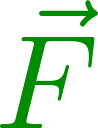 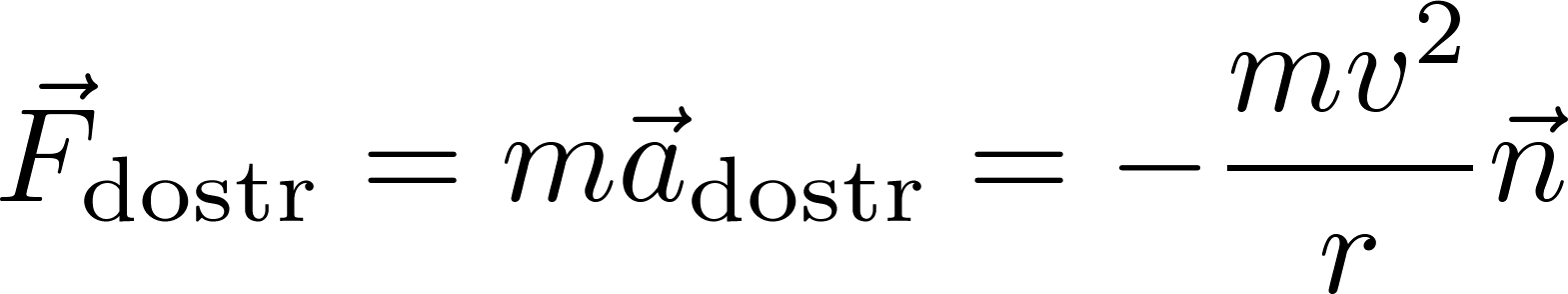 Keby nepôsobila dostredivá sila, častica by pokračovala zotrvačným rovnomerným priamočiarym pohybom v smere dotyčnice, ako to napríklad vidno na odbrúsených časticiach kovu pri brúsení:
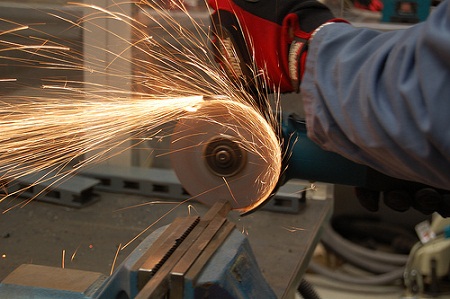 28
Príklady dostredivej sily
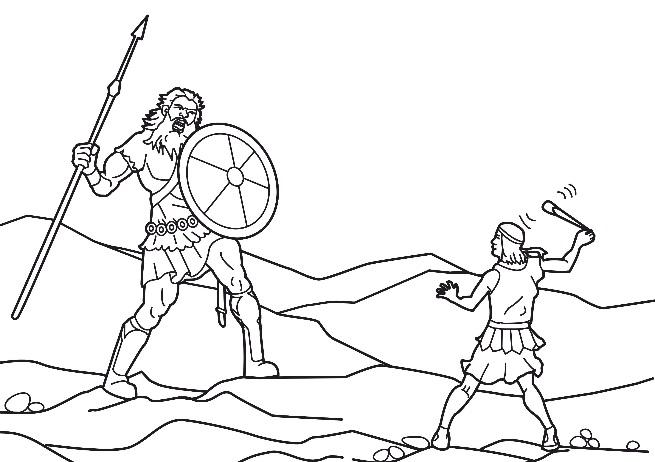 Dávid zabil Goliáša kameňom vrhnutým prakom. Prak rozkrúti nad hlavou, kameň sa pohybuje po kruhovej dráhe a v okamihu uvoľnenia je vymrštený  po dotyčnici. Otázka je kto/čo pôsobí dostredivou silou, ktorá udržiava kameň na kruhovej dráhe. Odpoveď: napätie prakovej šnúry.
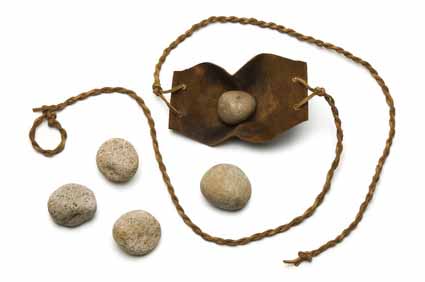 Trochu zložitejšie je predumať si, ako to napätie šnúry vzniká. Použijeme trochu dadaistické „vysvetlenie“. Kameň „chce pokračovať“ po dotyčnicovej priamej dráhe. Ale narazí pri tom na kožené „vrecko“, cez ktoré „nemôže pokračovať“ v rovnej ceste. Prečo? Lebo by „musel potlačiť“ molekuly „vrecka“. Kameň teda pôsobí silovo (medzimolekulovými silami) na molekuly vrecka.
Molekuly vrecka podľa princípu akcie a reakcie pôsobia na kameň a vytvárajú dostredivú silu. Ale prečo molekuly vrecka proste „neuhnú“. Lebo na seba navzájom pôsobia silami a silové pôsobenie „technikou“ akcie a reakcie prenáša až na tie molekuly vrecka, ktoré „cítia“ molekuly šnúry. Tie sa snažia potiahnuť molekuly šnúry smerom von z kruhu a tie odpovedajú reakciu smerom dovnútra kruhu. Dostredivá sila.
29